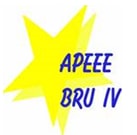 APEEEAssociation des parents d’élèves de l’école européenne de bruxelles iv
Élection des Représentants de Classe 2022-2023
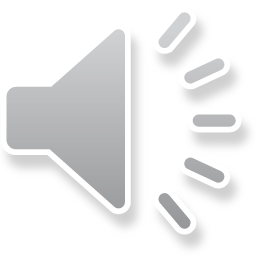 https://www.bru4.eu
APEEE BRU4 PRÉSENTATION
Bonsoir à toutes et tous,

Bienvenue à ceux d'entre vous dont les enfants reviennent à l'école et un chaleureux bonjour à ceux d'entre vous dont les enfants sont nouveaux à l'école cette année ! 
Nous espérons que vous allez bien ce soir et que vous êtes prêts à envisager de vous porter volontaire pour l'APEEE. ;-)

Les diapositives suivantes ont pour but de vous donner une brève présentation de notre Association, également connue sous le nom de l'APEEE, avant que vous ne passiez au vote pour vos 4 représentants de classe.
APEEE de Bruxelles IV
2
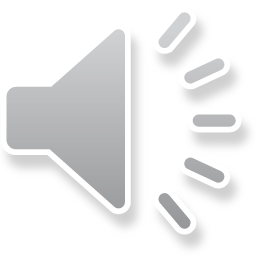 STRUCTURE
L’Association des Parents de EEBIV se compose de deux parties principales : 
le Conseil d'administration, présidé par Stephanie Buus, est composé de parents bénévoles élus,
et le Bureau de l'APEEE, dont le personnel s'occupe de la gestion quotidienne des services de l'APEEE : transport, cantine et activités périscolaires. 

L‘Association des Parents :
gère les services, 
représente les parents et les élèves par l'intermédiaire du Groupe de Travail Pédagogique de notre école et d'InterParents (l’association qui chapeaute toutes les Associations de Parents des écoles européennes), 
propose et dirige des initiatives et des événements de renforcement de la communauté par l'intermédiaire du Groupe de Travail sur le Renforcement de la Communauté, 
fournit des fonds à la communauté scolaire par l'intermédiaire du Fonds Communautaire et du Fonds Social.
APEEE de Bruxelles IV
3
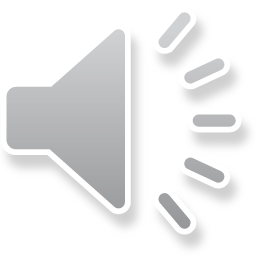 NOTRE MISSION
Notre mission est de garantir la rentabilité et la meilleure expérience possible pour les enfants, les parents et l'ensemble de la communauté scolaire, tout en respectant nos valeurs clés, à savoir :

Intégrité
Responsabilité
Qualité
Sécurité
APEEE de Bruxelles IV
4
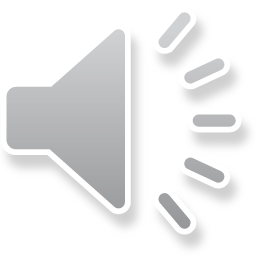 REPRÉSENTANTS DE SECTION ET DE CLASSE (1)
En plus de siéger au Conseil d'Administration de l'Association, les parents peuvent également s'impliquer en se portant volontaires pour devenir Représentants de Section ou Représentants de Classe. Vous trouverez toutes les coordonnées et de plus amples explications sur notre site web : www.bru4.eu.

L'une des raisons pour lesquelles nous sommes actuellement tous ici est l'élection des Représentants de Classe. Chaque classe a le droit d'élire 4 Représentants de Classe. Chaque représentant qui est membre à part entière de l'APEEE et qui a payé la cotisation annuelle de 50 euros par famille a le droit de vote à l'Assemblée Générale de l'APEEE. Une classe qui n'a pas de Représentants de Classe élus n'a pas de voix à l'Assemblée Générale et ne reçoit pas toutes les informations envoyées. 

Nous aimerions donc vous encourager à vous présenter à l'élection des représentants de classe afin de vous assurer que votre classe sera représentée cette année! Pour aider à l'organisation de la classe, il est fortement recommandé d'attribuer les rôles suivants aux Représentants de Classe :
APEEE de Bruxelles IV
5
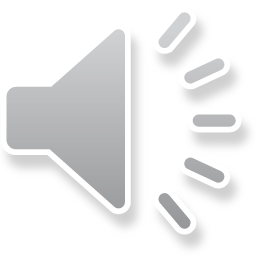 REPRÉSENTANTS DE SECTION ET DE CLASSE (2)
Un Représentant Information qui sera le point de contact entre l'enseignant de la classe et les parents de la classe ; qui transmettra les e-mails de l'Association des Parents aux parents, et qui informera les Représentants de Section de toutes les questions qui doivent être abordées dans les Conseils d'Éducation qui se réunissent quatre fois par an avec la direction. Chaque classe doit avoir au moins UN parent qui peut être identifié comme un Représentant Information.
Un Représentant Événements pour informer les parents des initiatives de renforcement de la communauté comme la Somerfesto, les événements de la section ou des vacances, ou les matinées café. Si aucun Représentant Événements n'est désigné, toutes les informations relatives aux événements seront transmises au Représentant Information. 
Un Trésorier pour gérer la Caisse de Classe. Ce rôle est extrêmement important car les enseignants ne sont pas autorisés à gérer directement les fonds. Ce rôle est particulièrement important pour les classes Maternelles et Primaires, mais aussi pour certaines classes Secondaires.
Et enfin, un Back-up pour aider n'importe lequel des autres représentants, si nécessaire.

Le nom, le rôle et les coordonnées de tout Représentant de Classe élu lors de cette réunion TEAMS doivent être envoyés directement au Secrétariat de l'APEEE à l'adresse suivante : secretariat@bru4.eu
APEEE de Bruxelles IV
6
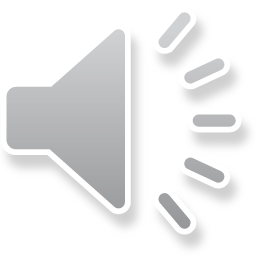 MERCI À VOUS
Merci de votre attention et merci de votre engagement à améliorer notre communauté scolaire !
APEEE de Bruxelles IV
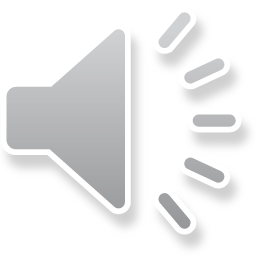 7